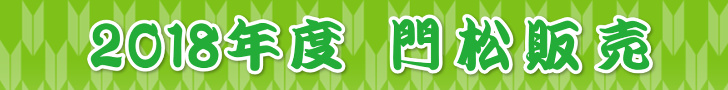 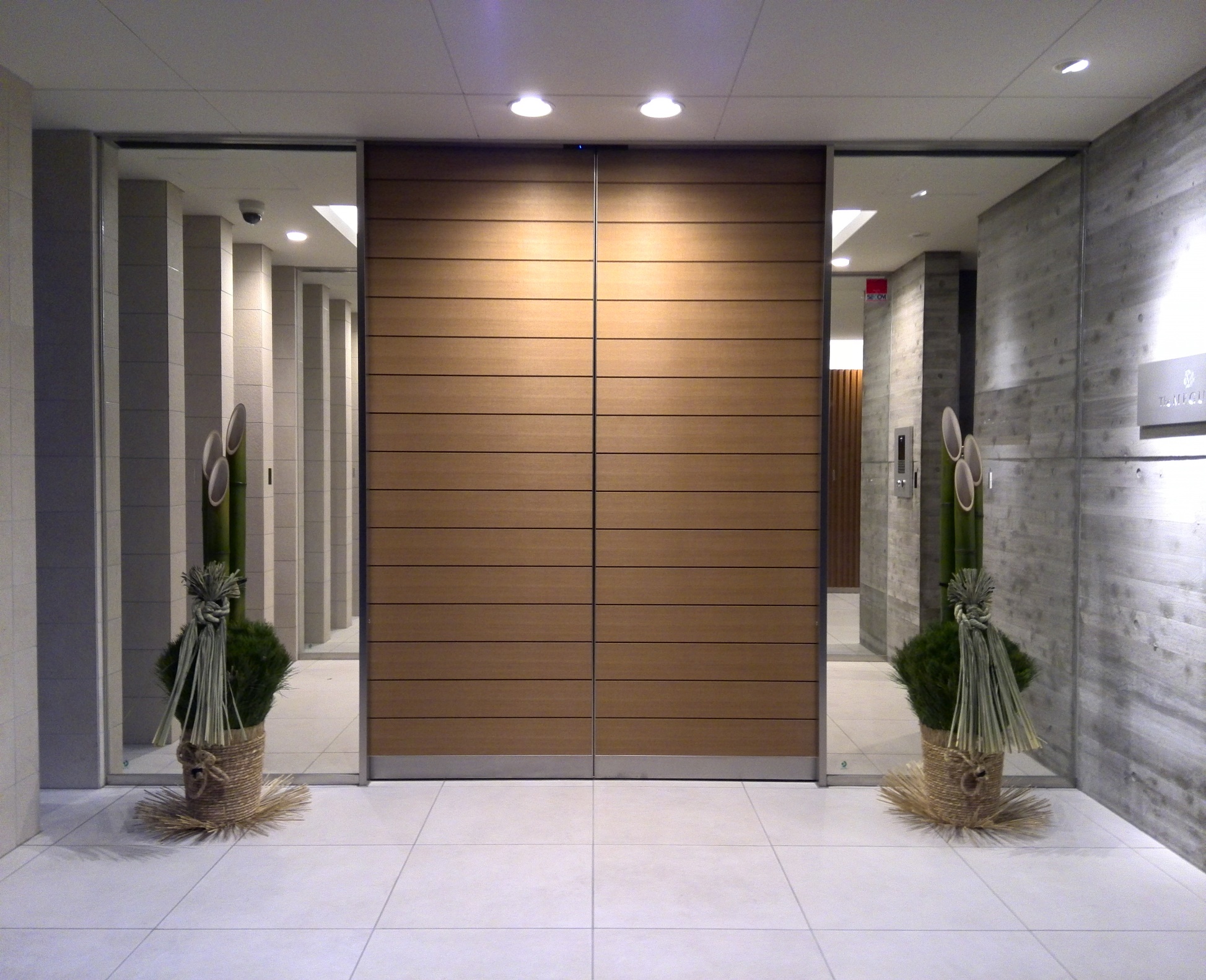 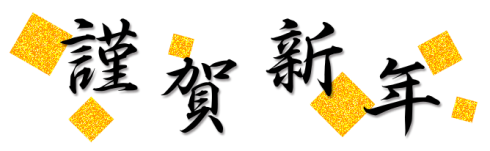 ※ご注文締切日１１月末※
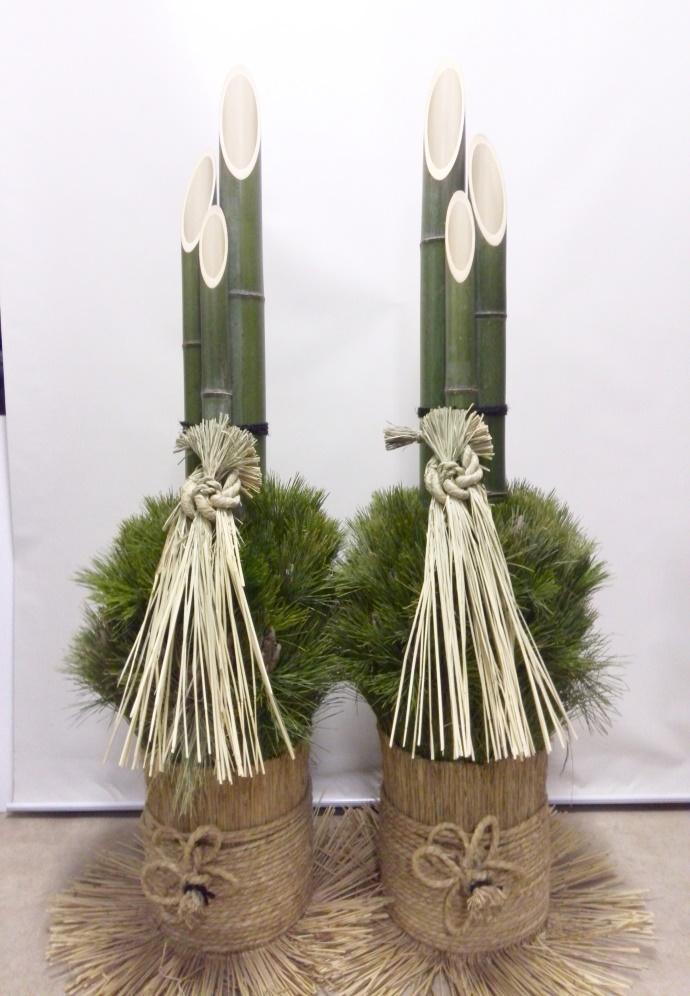 価格表（別途消費税）
８尺    （2.4ｍ）￥110,000
　　　７尺　 　（2.1ｍ）￥90,000
 ６尺　 　（1.8ｍ）￥62,000
５.５尺  （1.65ｍ）￥50,000
　   ５尺   　（1.5ｍ）￥45,000
４.５ 尺 （1.35ｍ）￥40,000
    ４尺　 　（1.2ｍ）￥35,000
    ３尺　 　（0.9ｍ）￥30,000
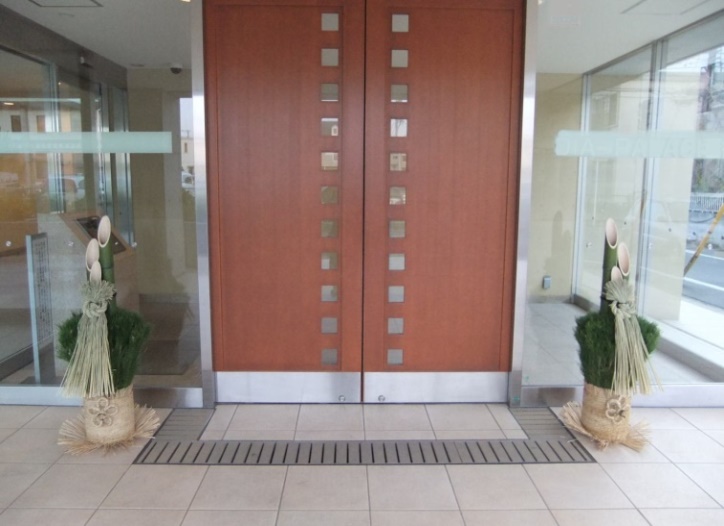 ※配送料金・引き上げ料金込み。
※配送日及び引き上げ日はこちらで指定させて頂きます。
※デザインやお飾りなど一部変更になる場合も御座います。
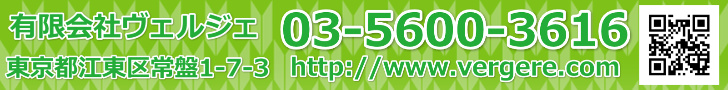 [Speaker Notes: http://www.vergere.com]